International Research Symposium on Valuation of Forest Ecosystems 
and their Services
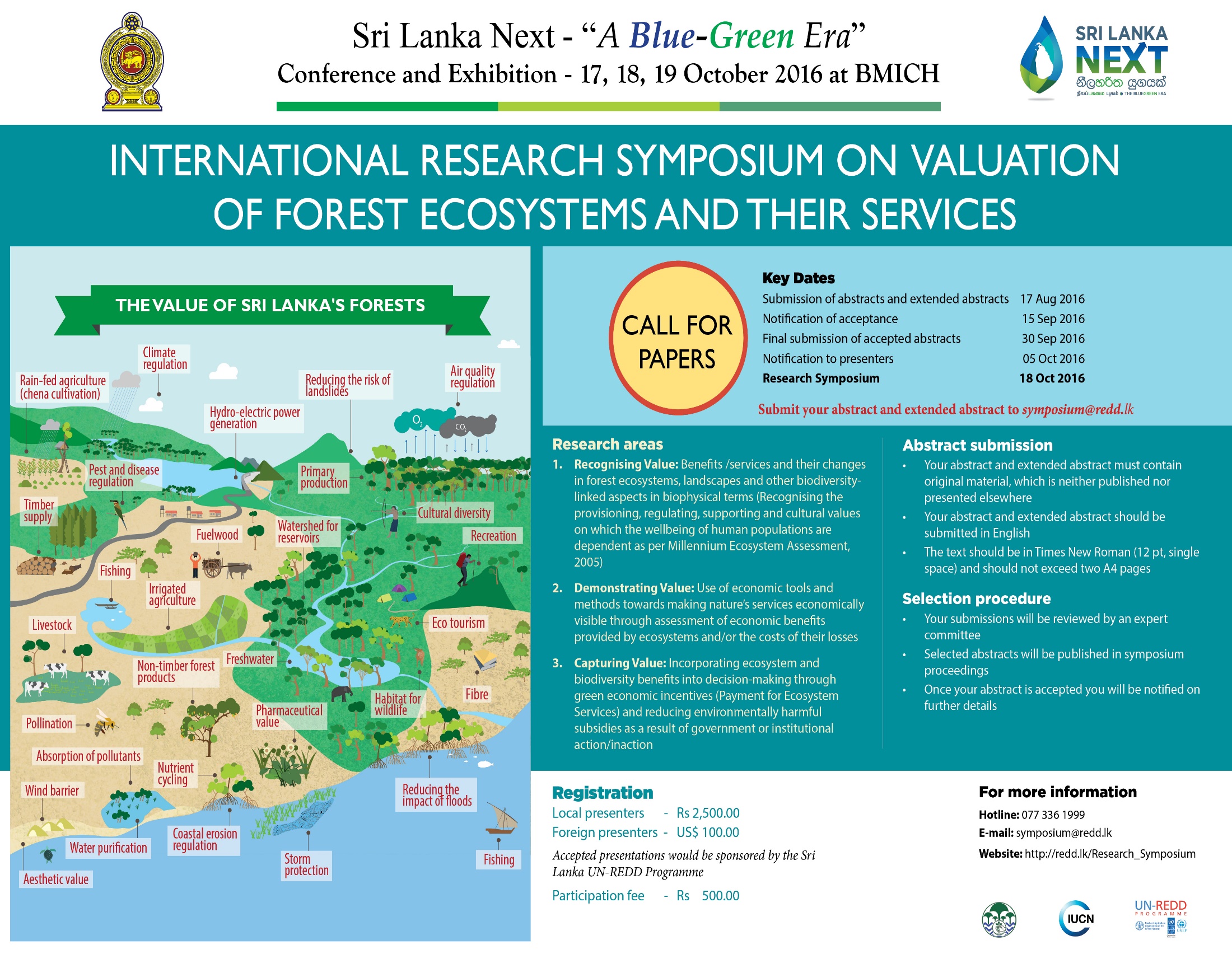 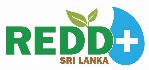 [Speaker Notes: Invite SLCFAN members]
The Academic and Research Forum formed three Technical Working Groups (TWGs)
To draw the framework for a Payment for Ecosystem Services (PES) methodology
To identify gaps in research areas related to forestry and the environment in Sri Lanka
To organise a research symposium on valuation of ecosystems
Those who are organising the symposium
The members of the TWG
Prof. Savitri Gunatillake
Prof. Nimal Gunatillake
Prof. Siril Wijesundara
Prof. Aruni Weerasinghe
Prof. Prashanthi Gunawardene
Prof. K. Karunathilake
Dr.K.A.J.M.Kuruppuarachchi
Dr. Roshan Perera
Invitees to the TWG
Dr. Weerawardhene
Dr. Sahan Dissanayake
Dr. Nora Devoe
The objective of the symposium
To synthesize the available knowledge base on ecosystem services of forests and their valuation, 

To introduce emerging  global trends in ecosystem valuation (qualitative and/or quantitative) to the local context,

To identify gaps in knowledge and research needs related to ecosystem valuation and make recommendations towards upgrading the knowledge base with a view to their implementation.
In line with the TEEB methodology, the proceedings of the symposium will be conducted under three broad sessions:
Identification of Ecosystem Services/Benefits  in different forest types (reviews and case studies).

Demonstration of  the economic value of forest ecosystems using economic tools and methods to make nature's services economically more visible. 

Capturing  the economic value of forest ecosystems by developing policies and methodologies to help sustain them.